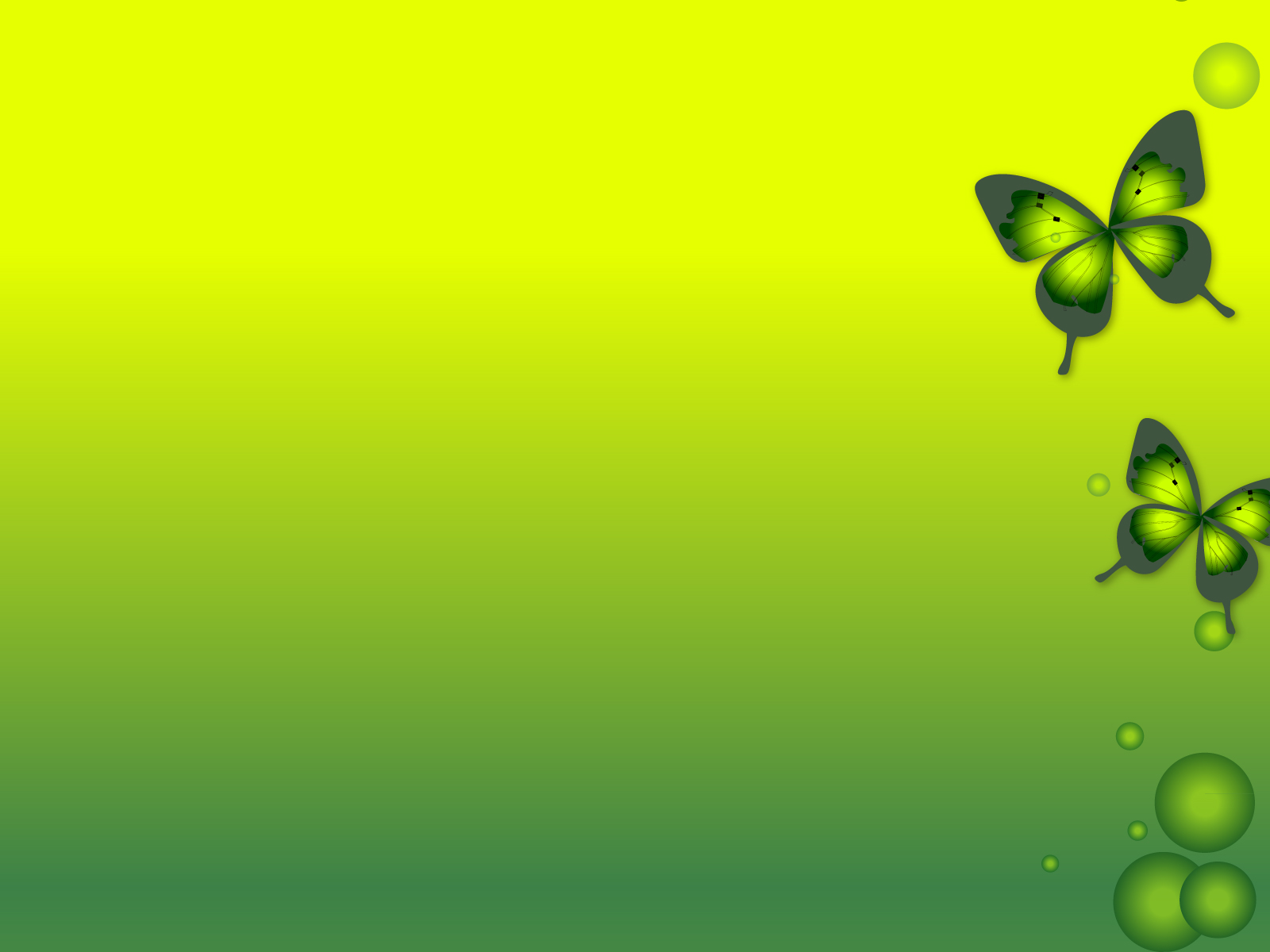 МБДОУ «Детский сад № 4»Презентация «Приключение в комнате»
Выполнила: воспитатель Бистаева Л. П.
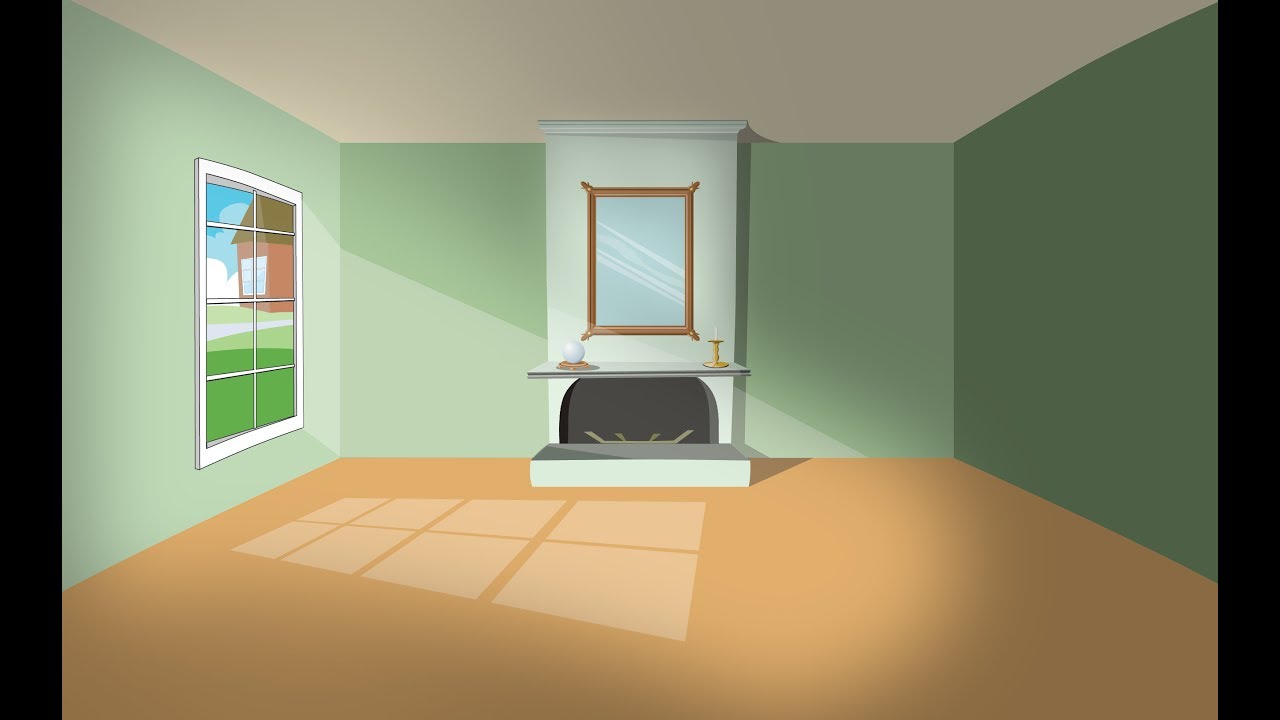 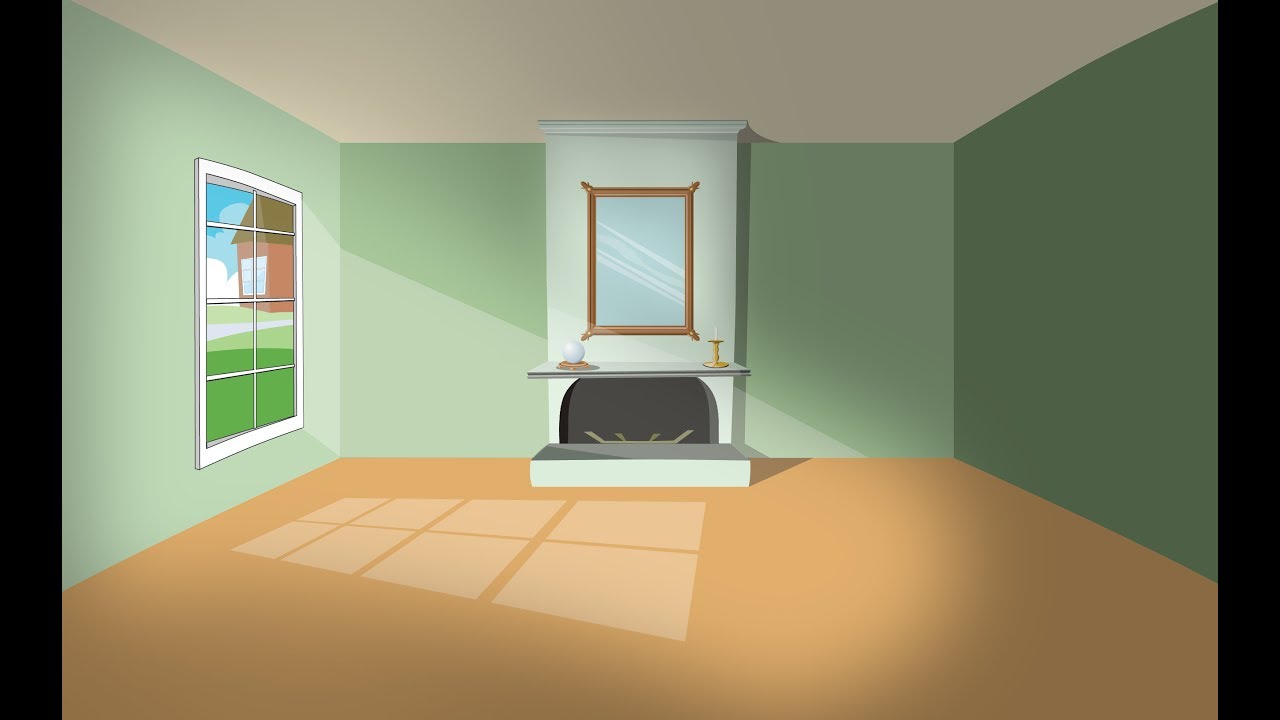 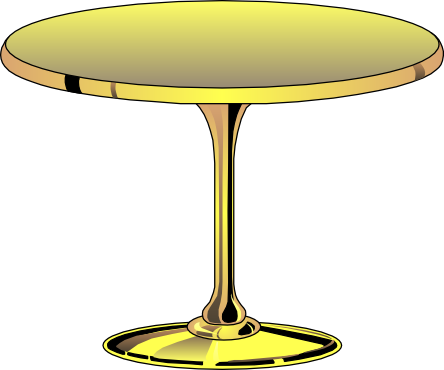 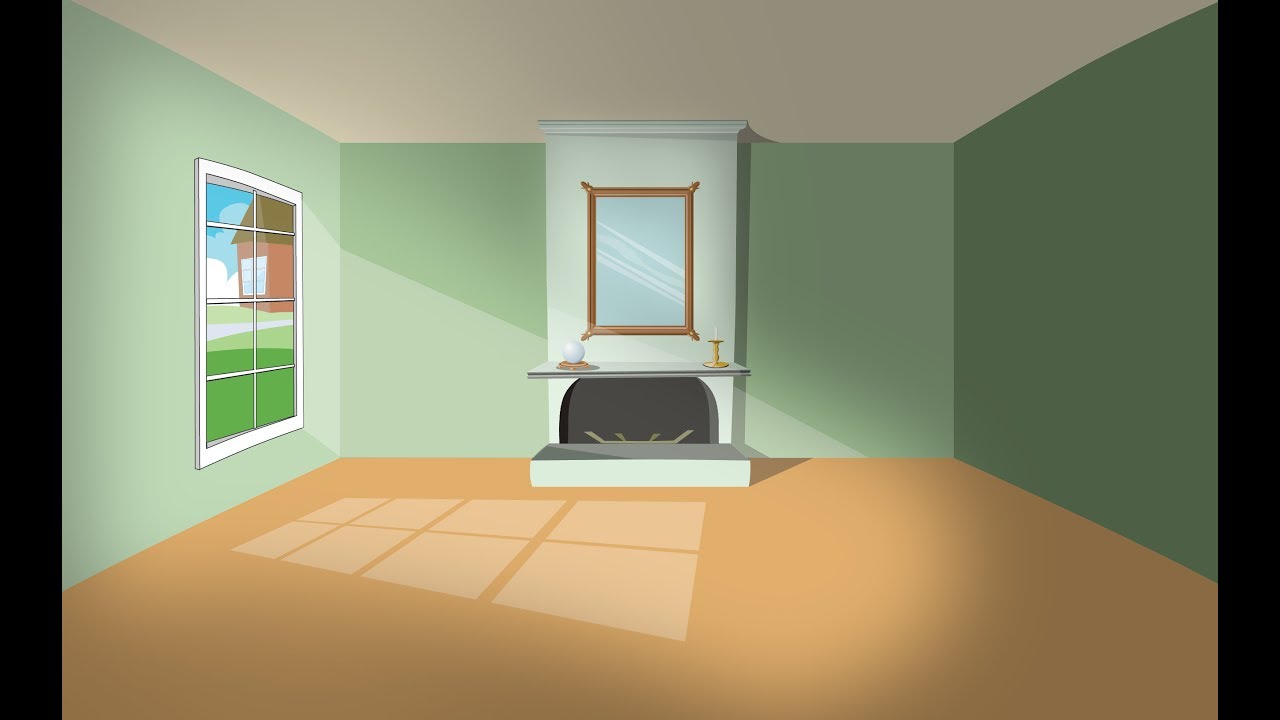 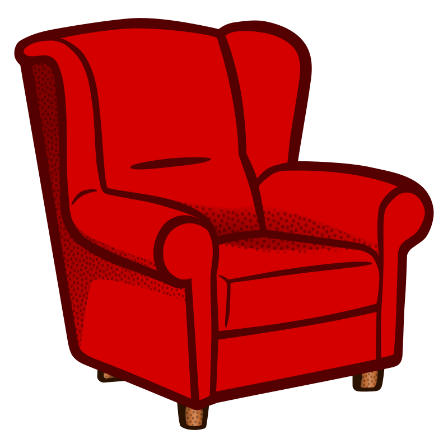 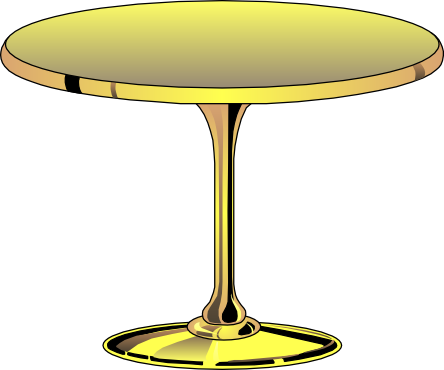 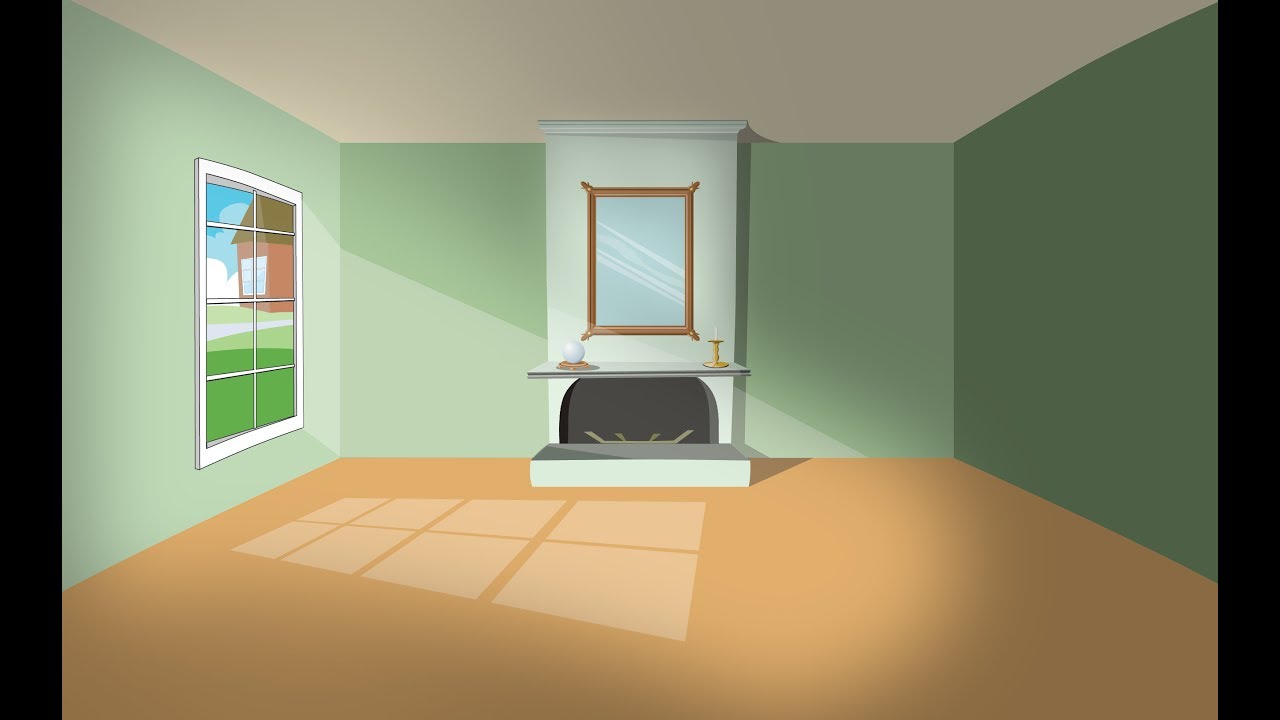 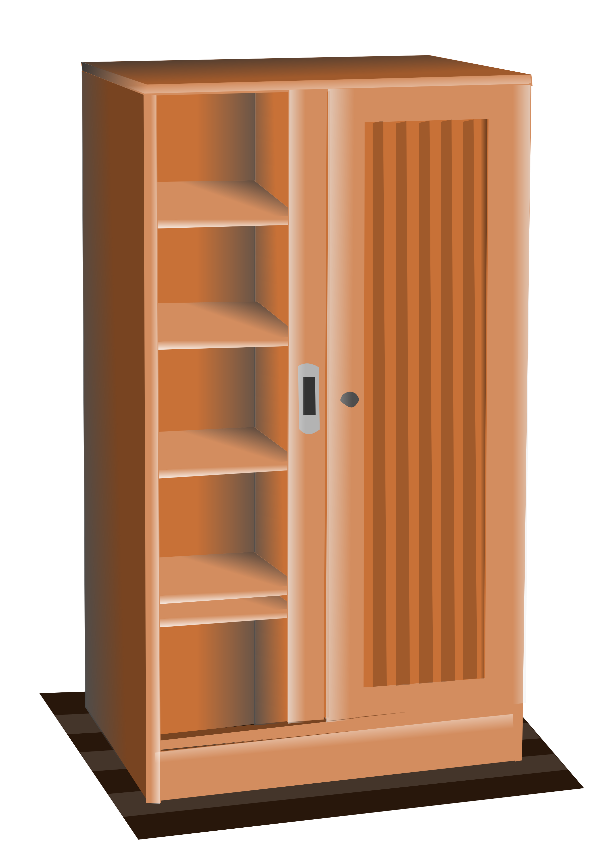 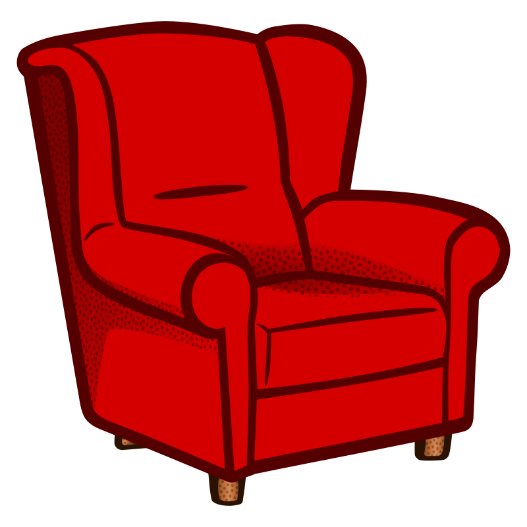 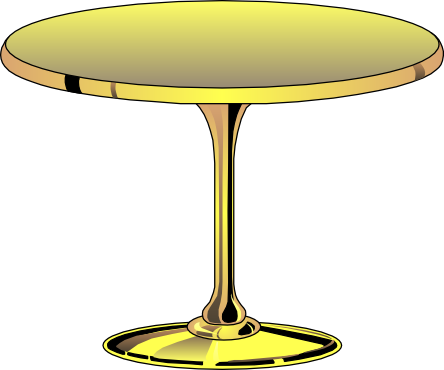 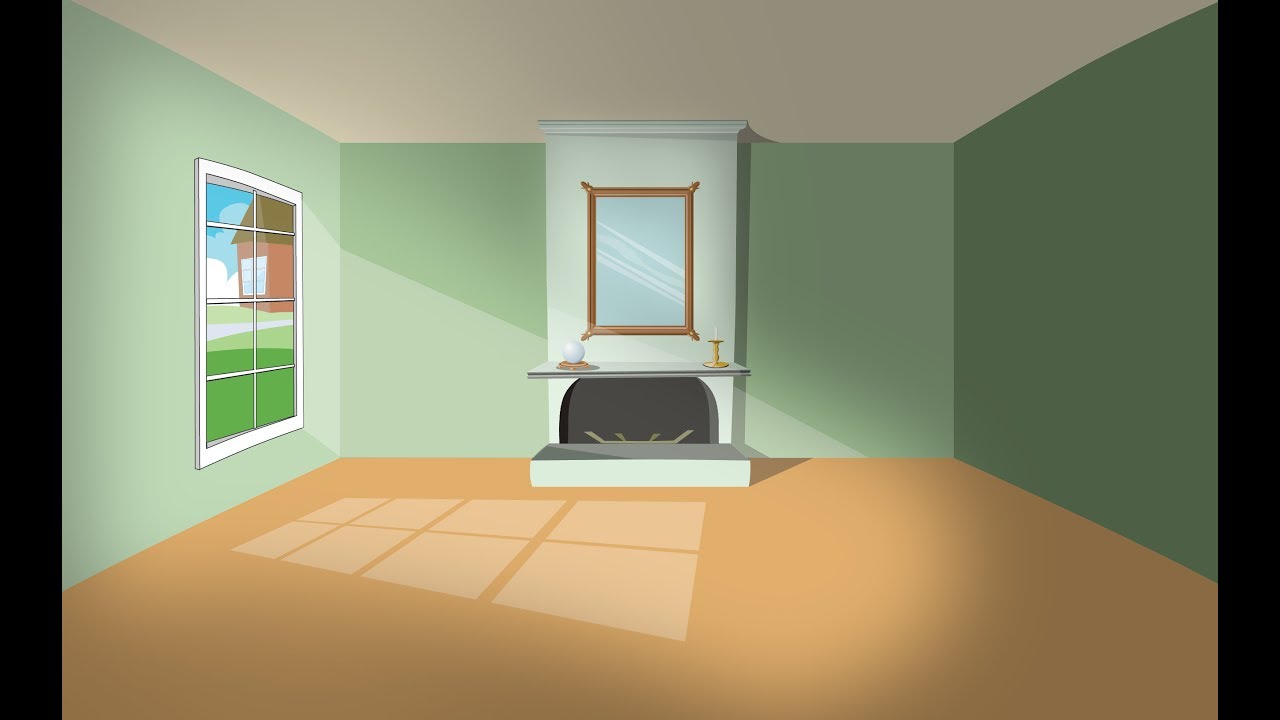 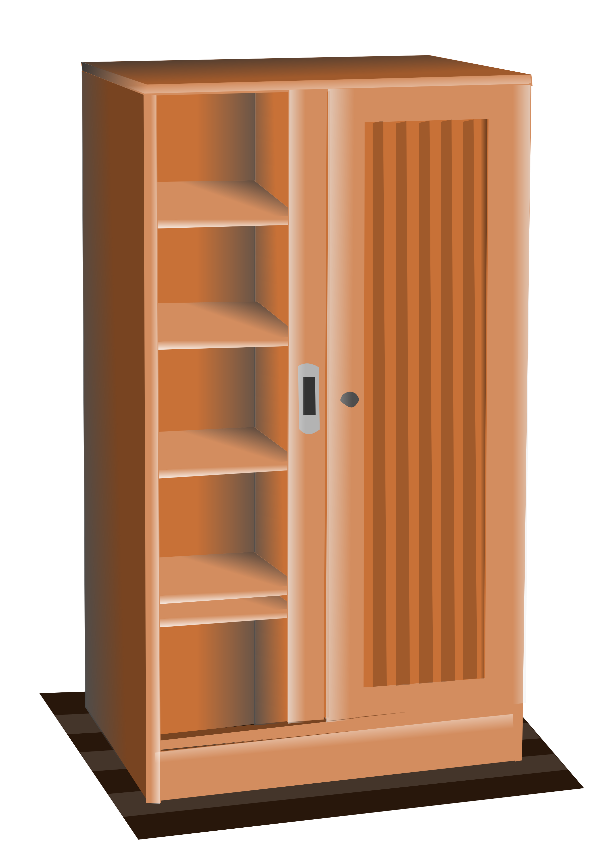 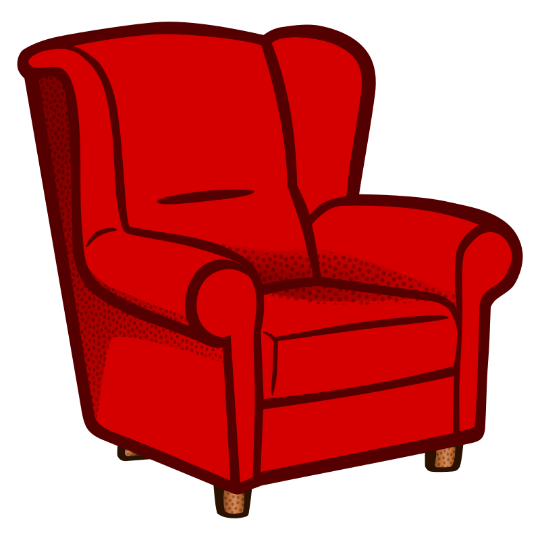 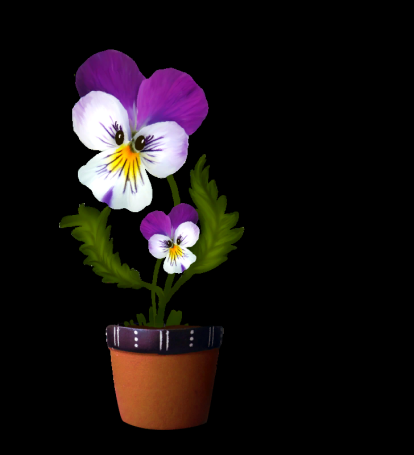 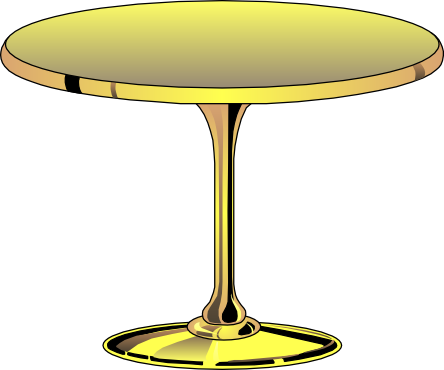 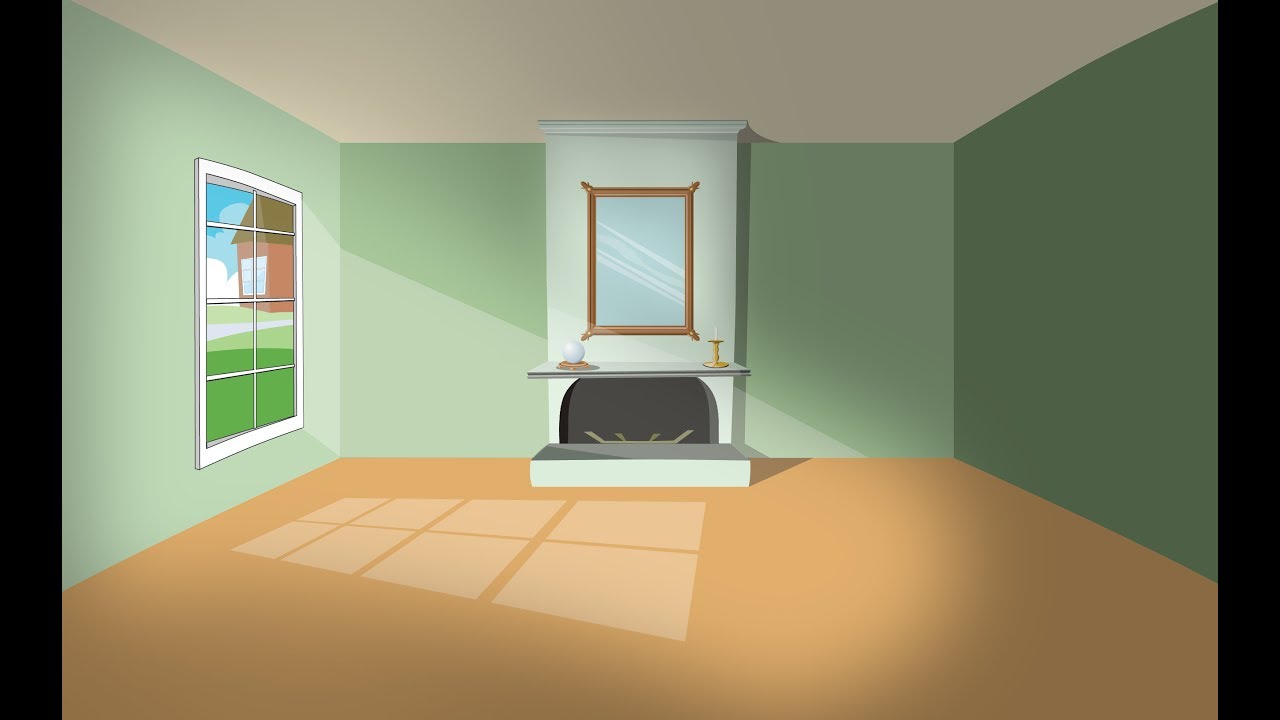 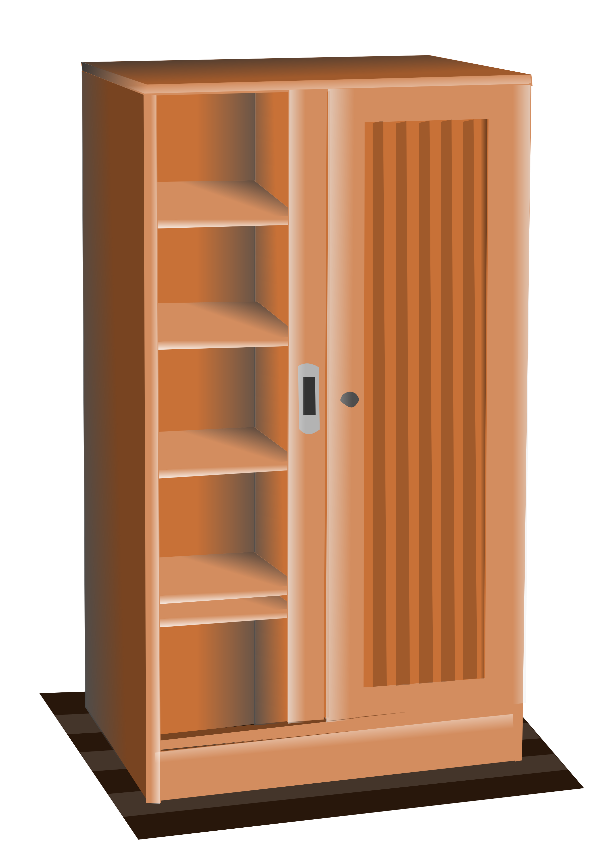 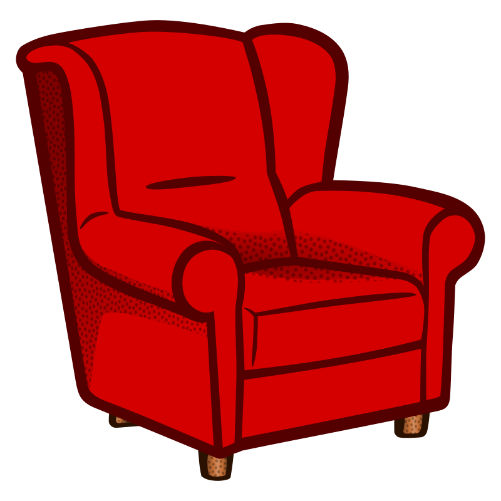 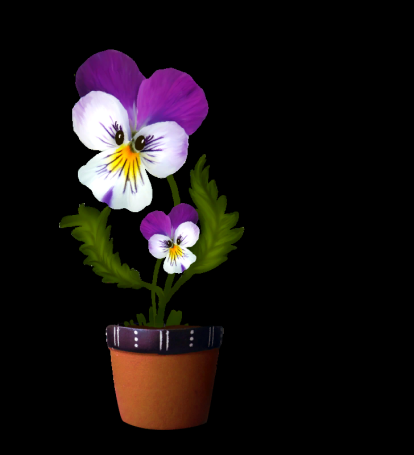 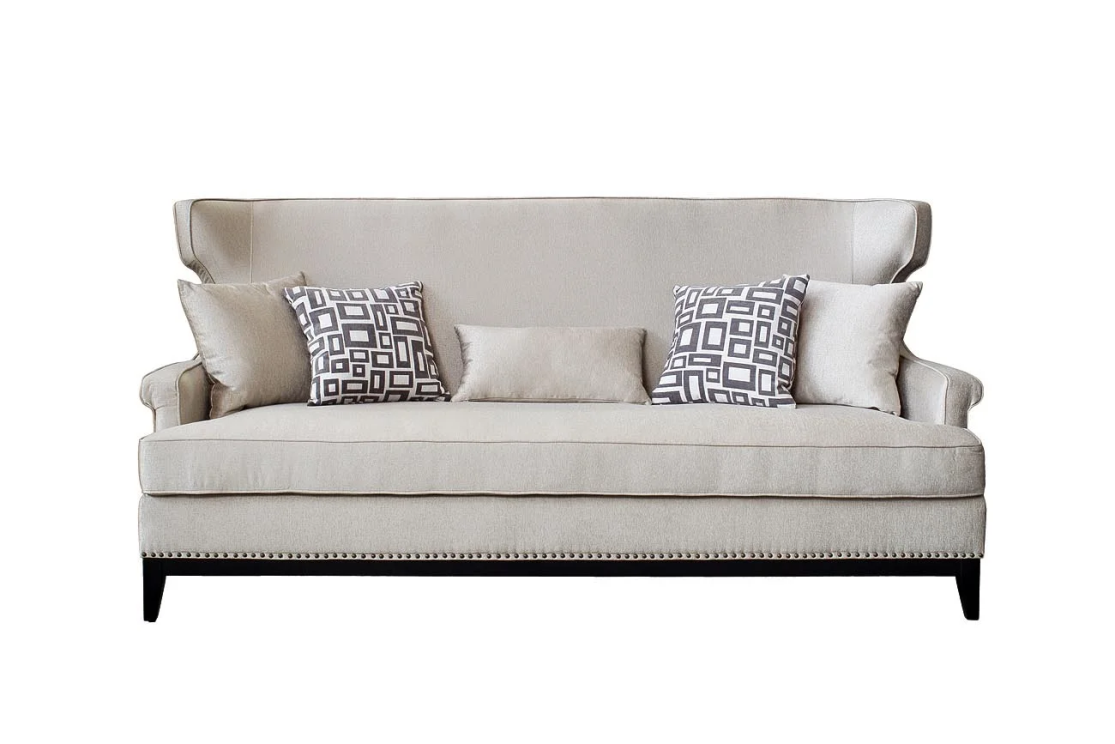 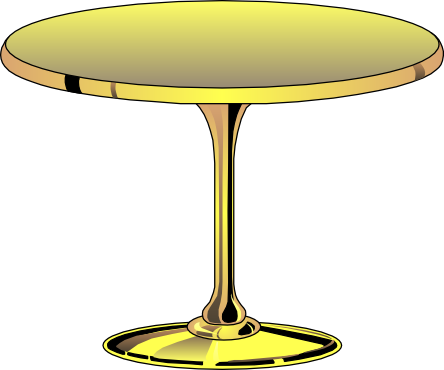 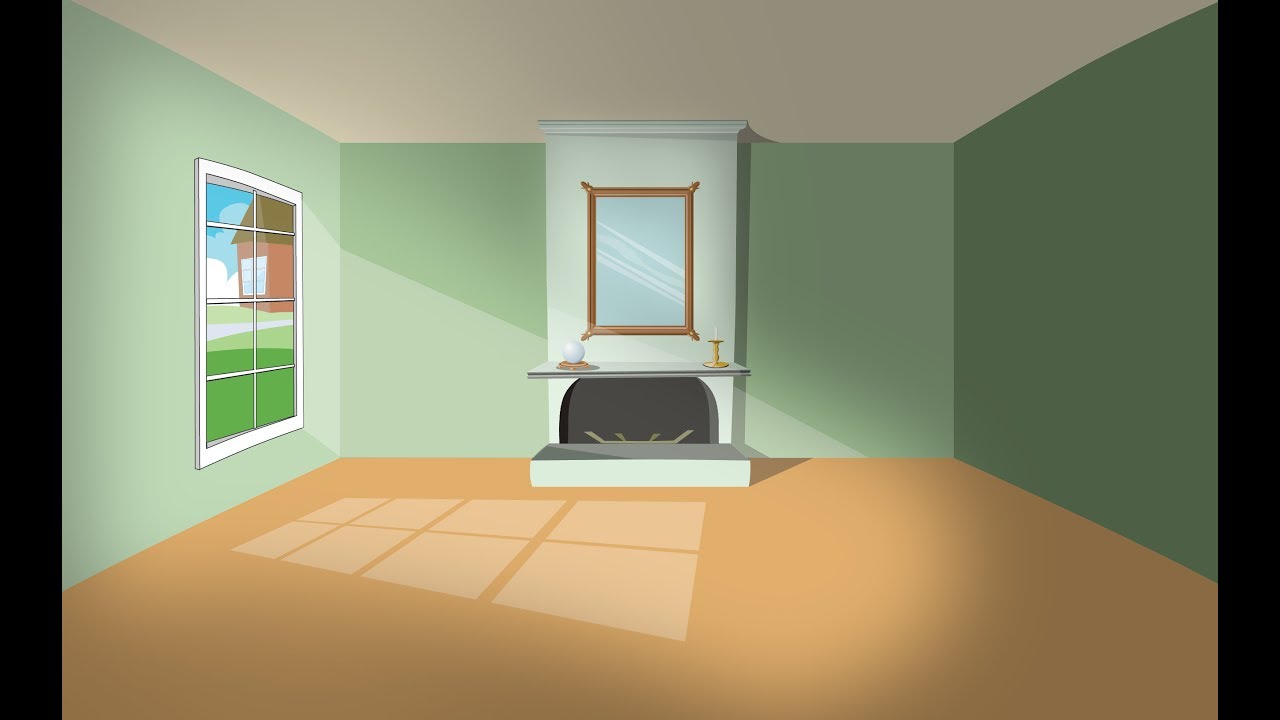 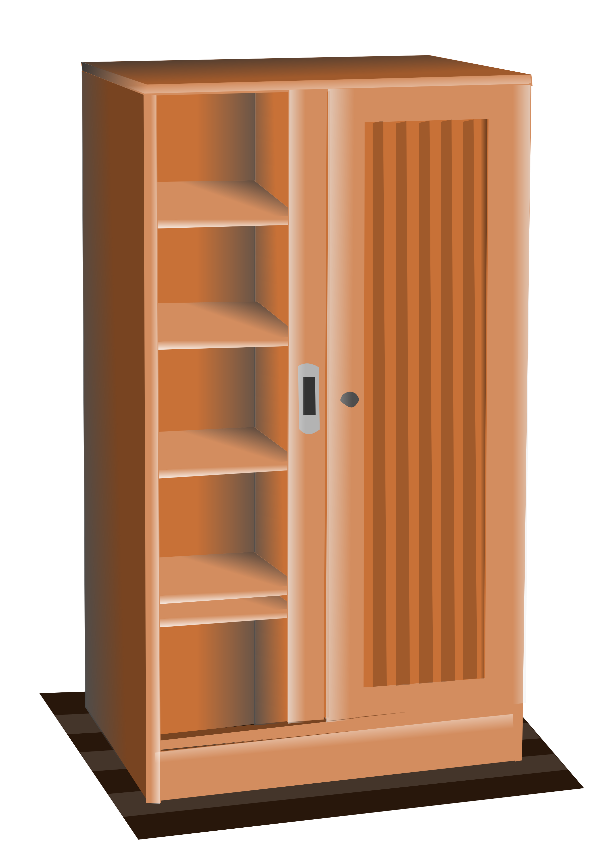 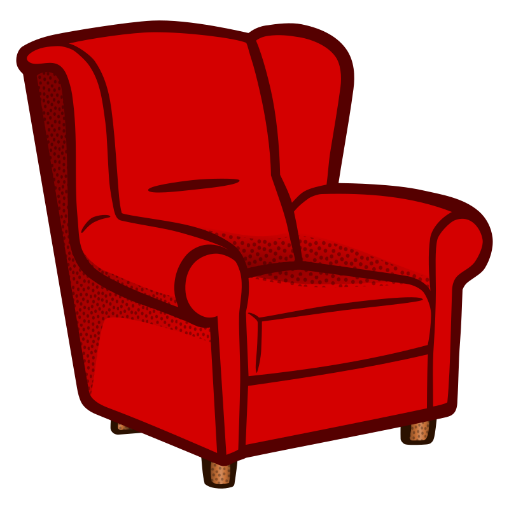 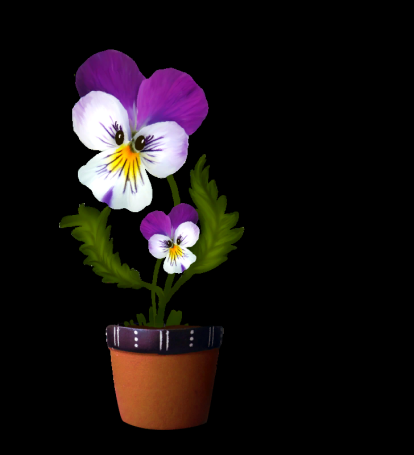 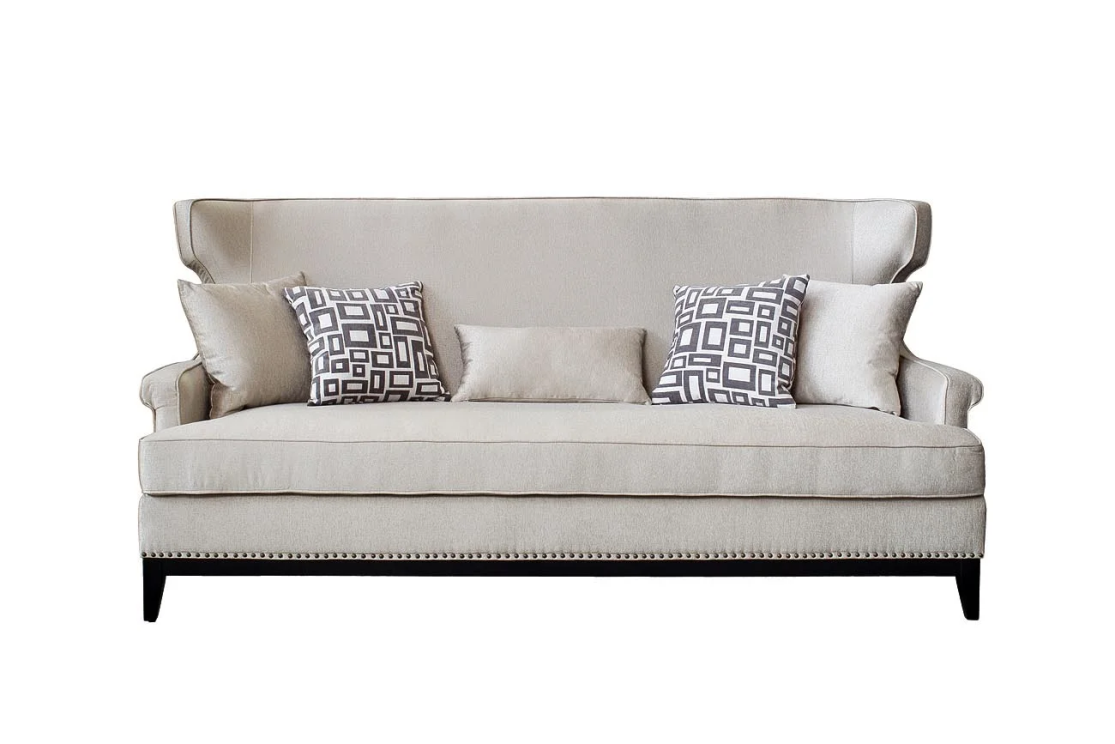 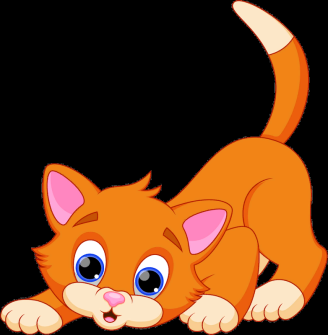 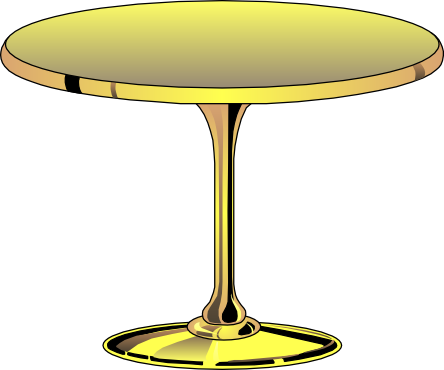 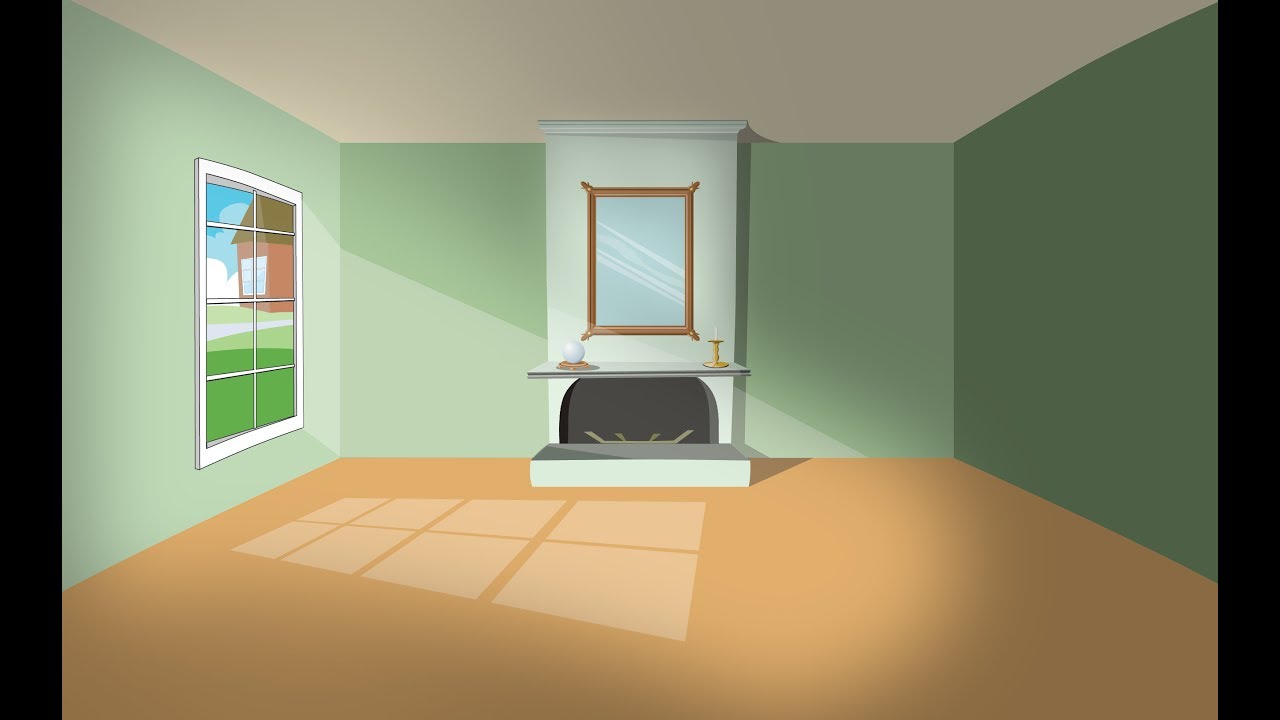 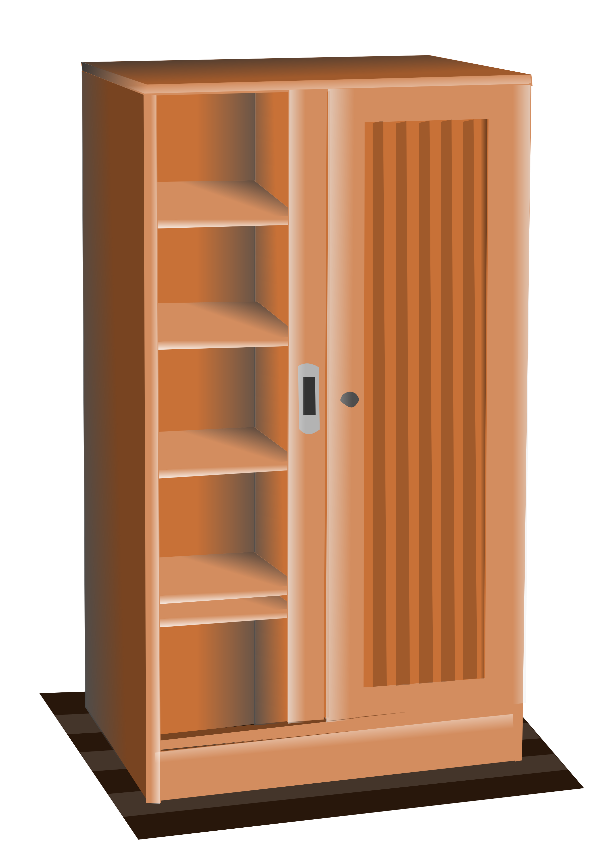 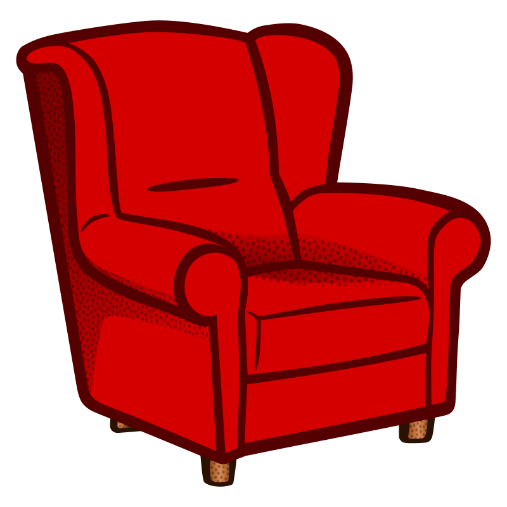 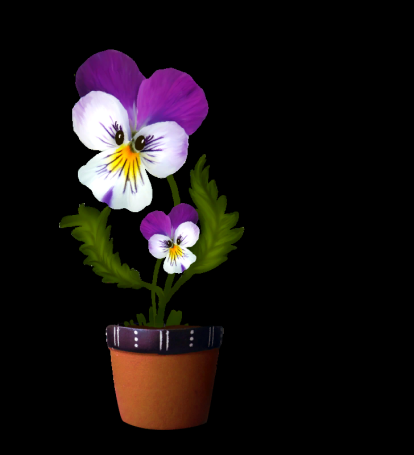 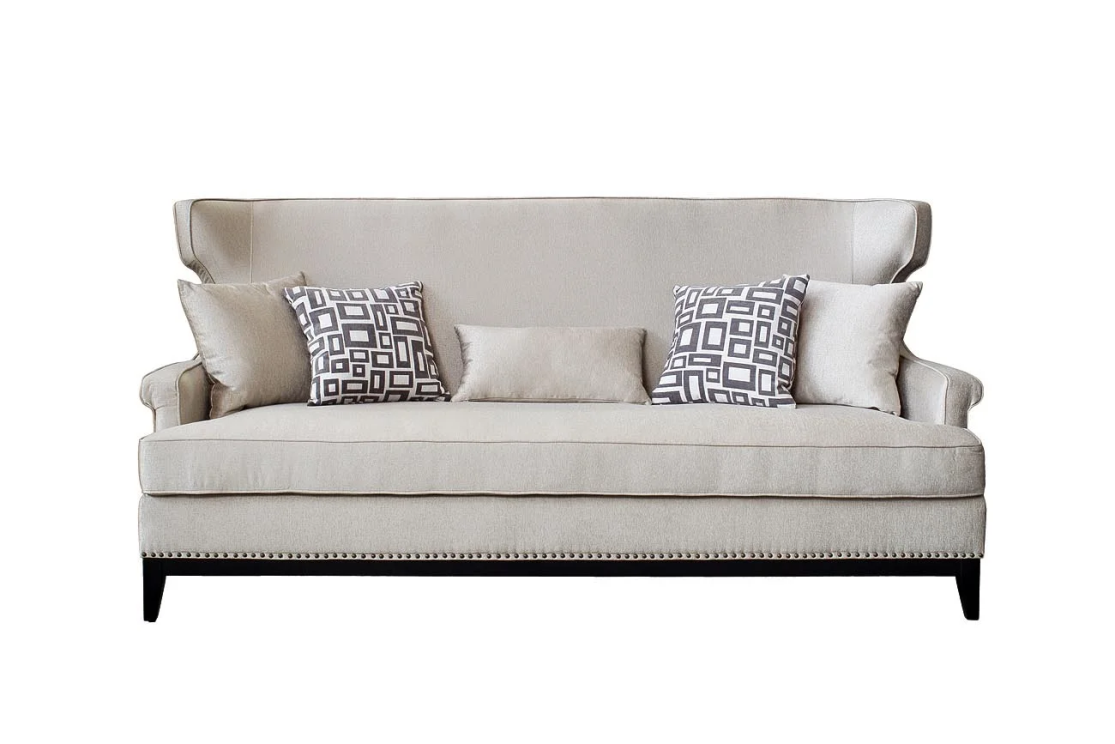 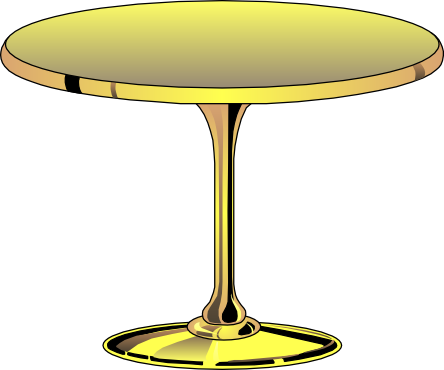 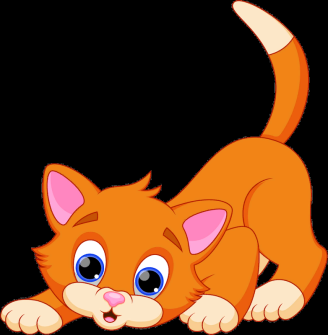 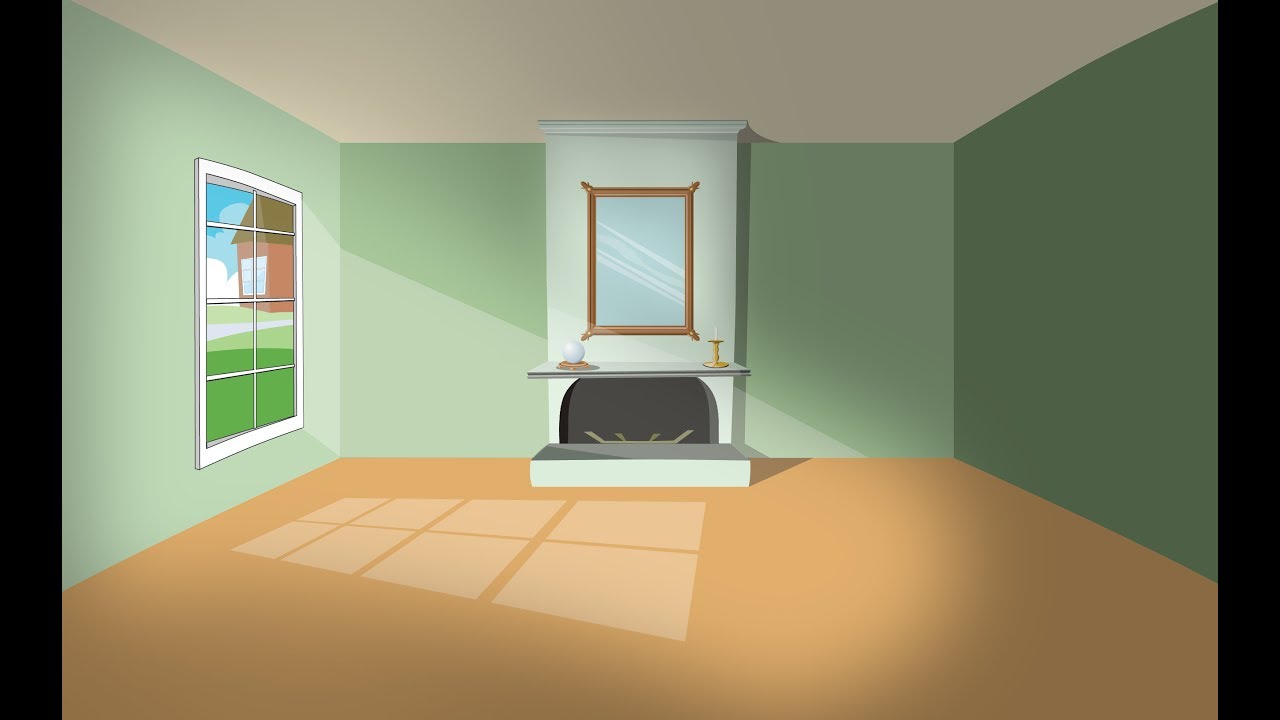 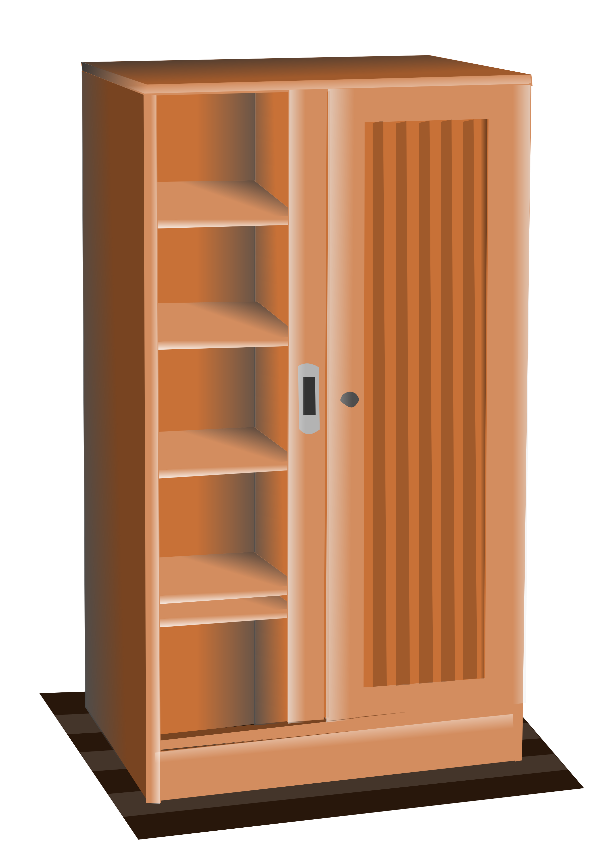 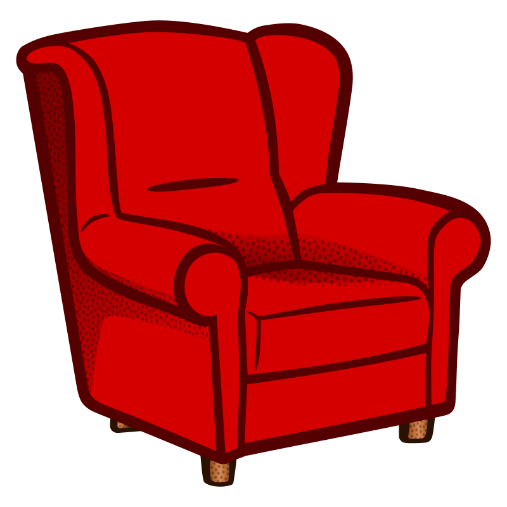 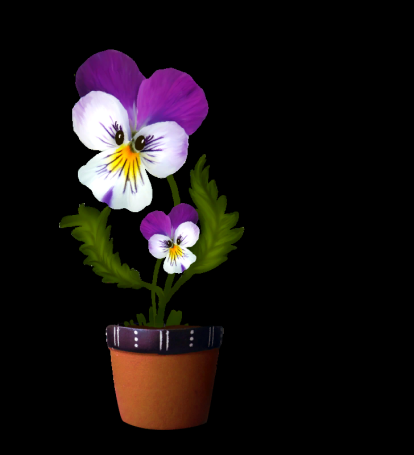 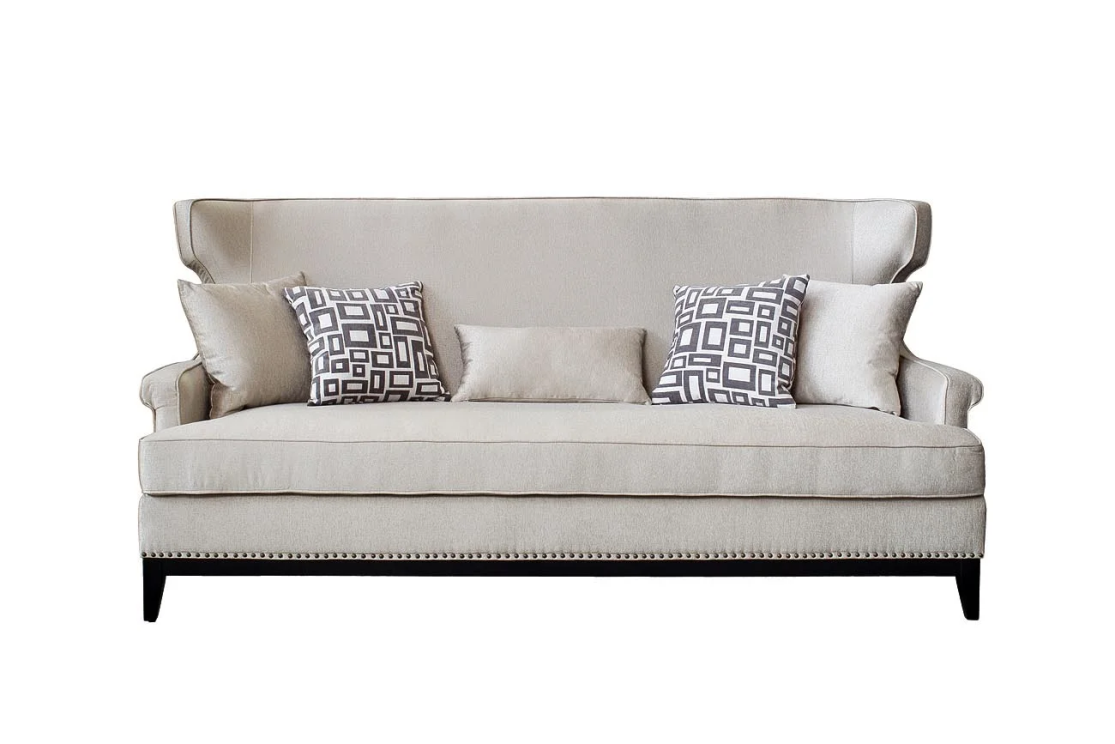 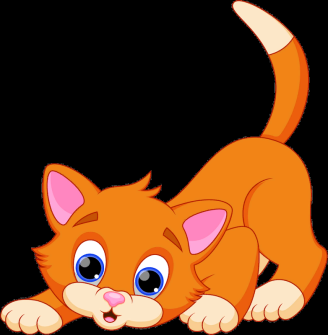 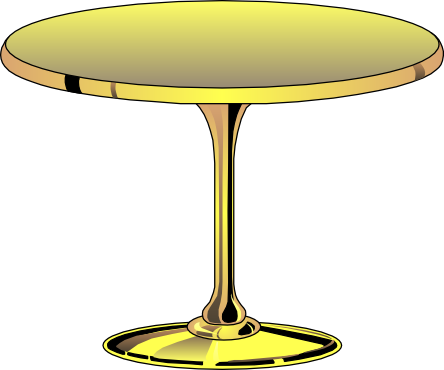 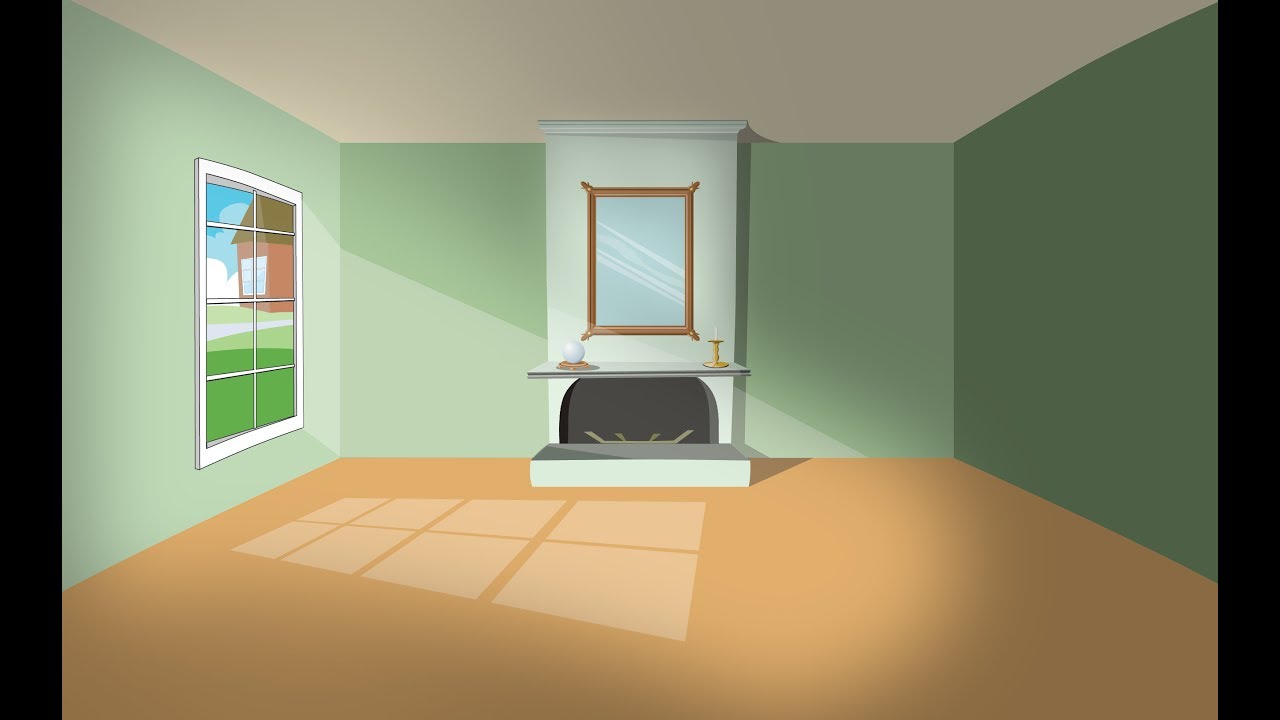 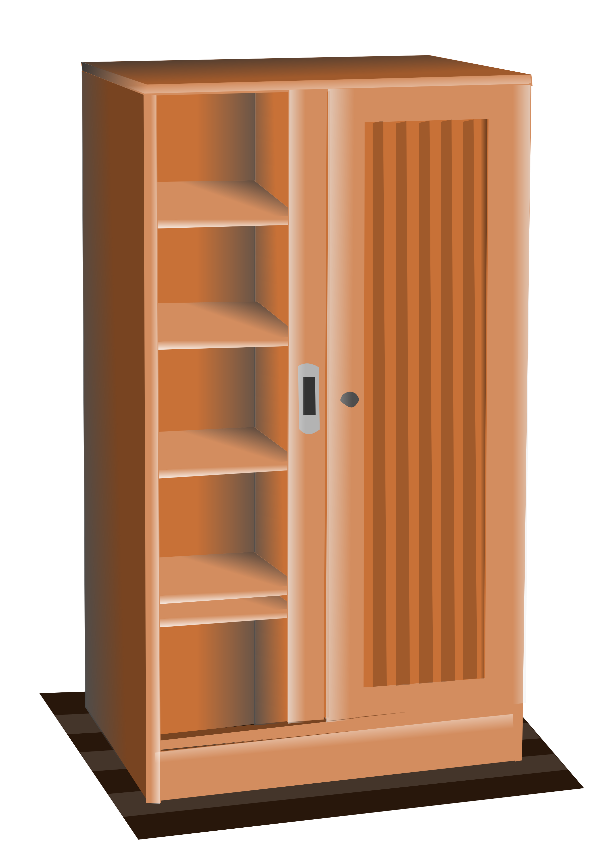 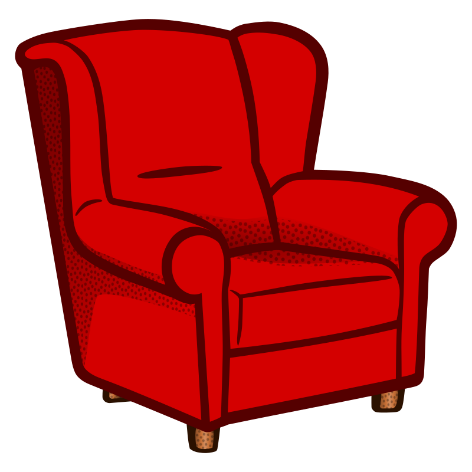 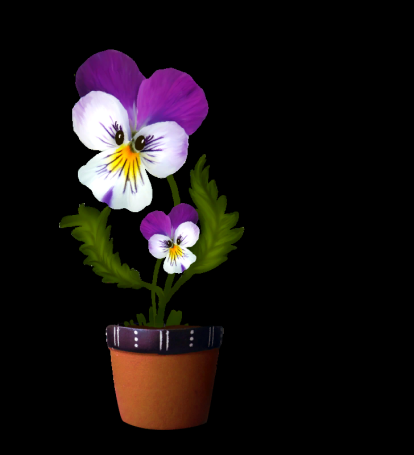 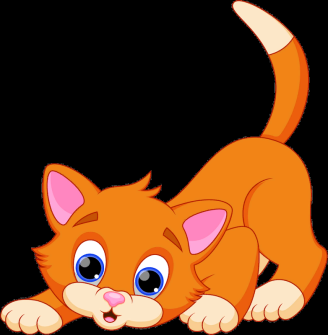 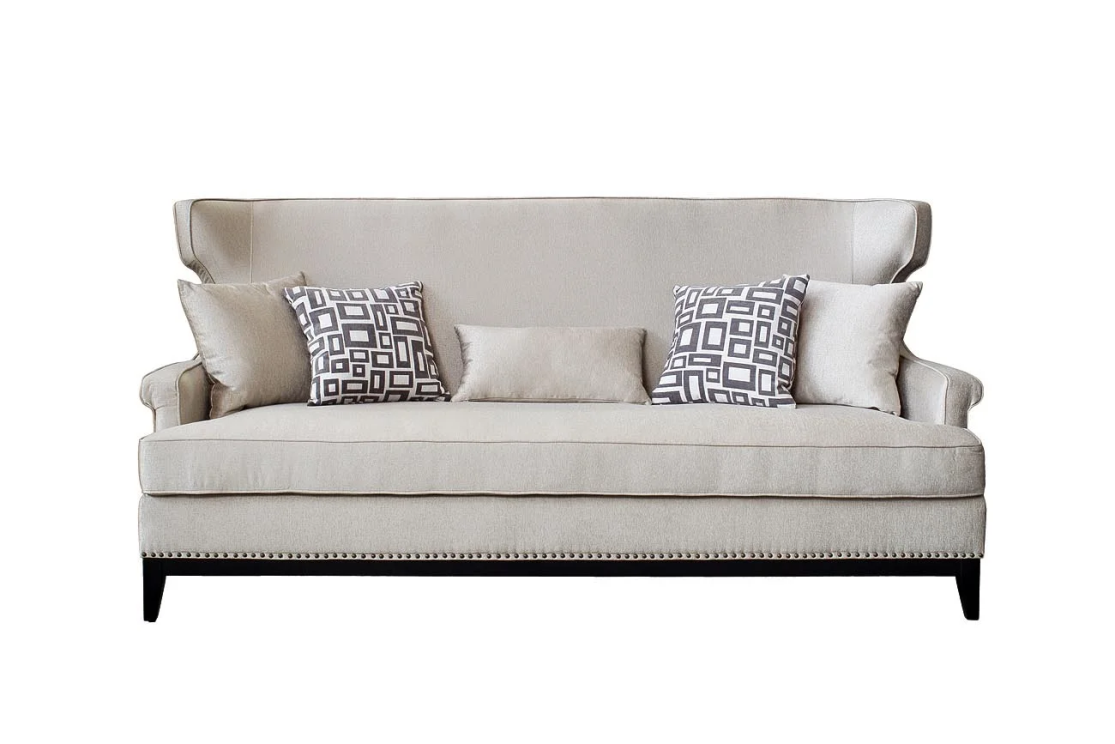 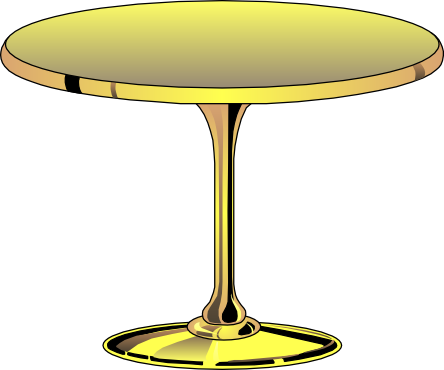 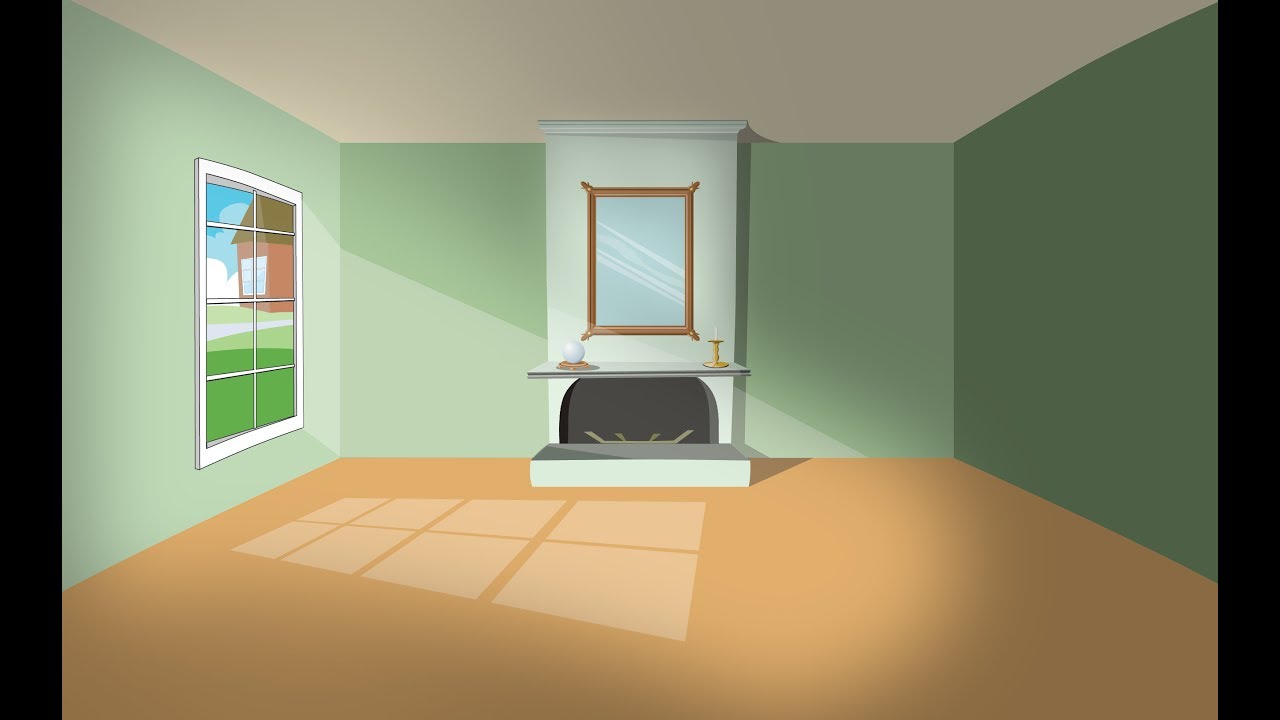 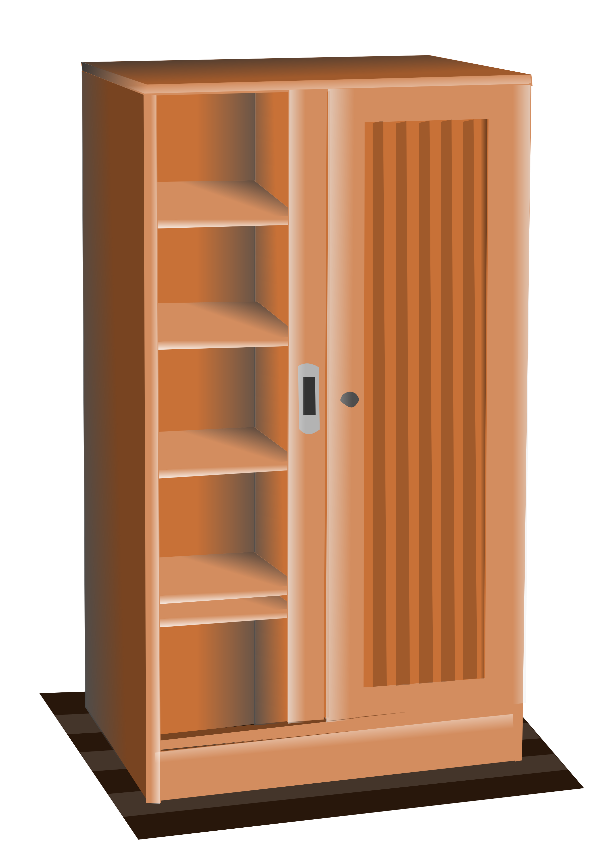 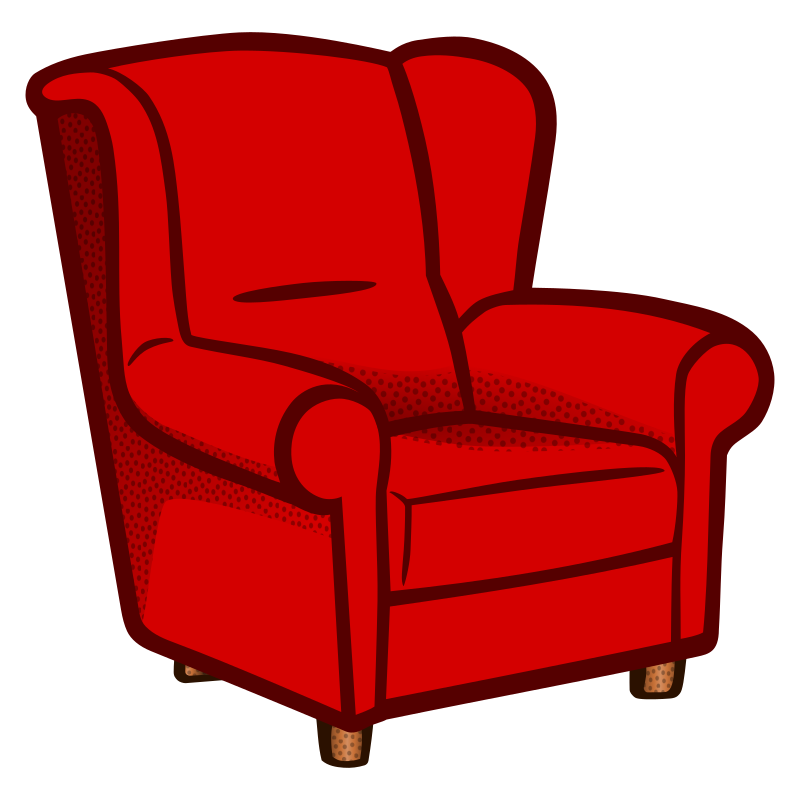 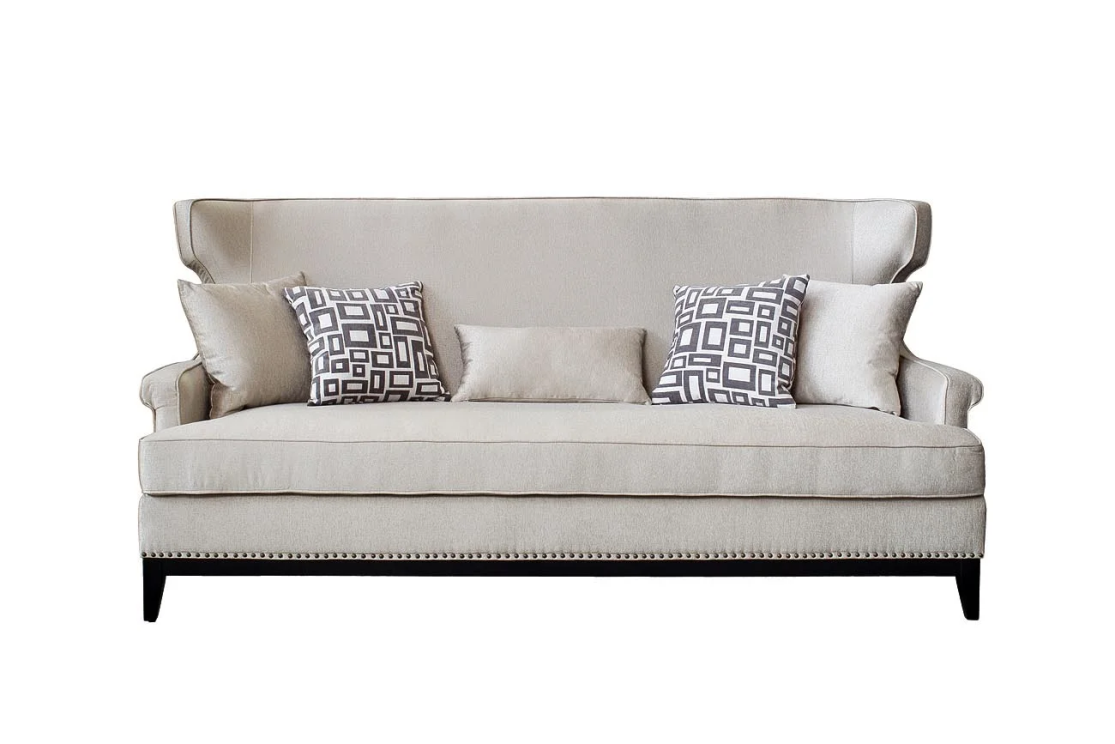 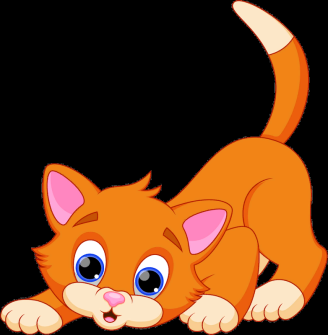 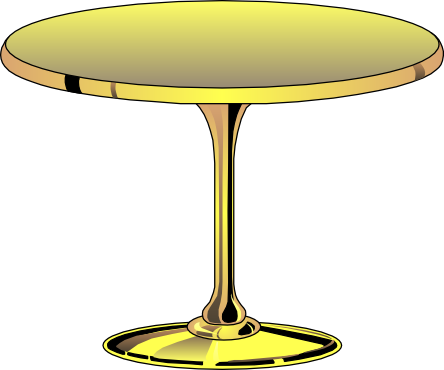 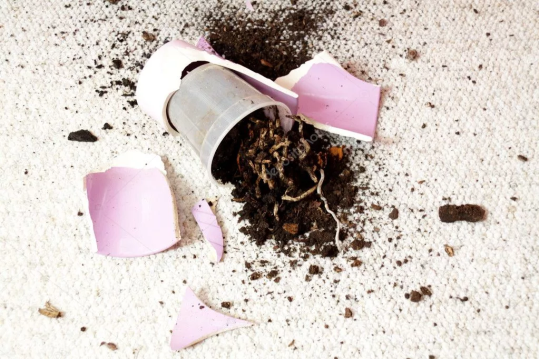 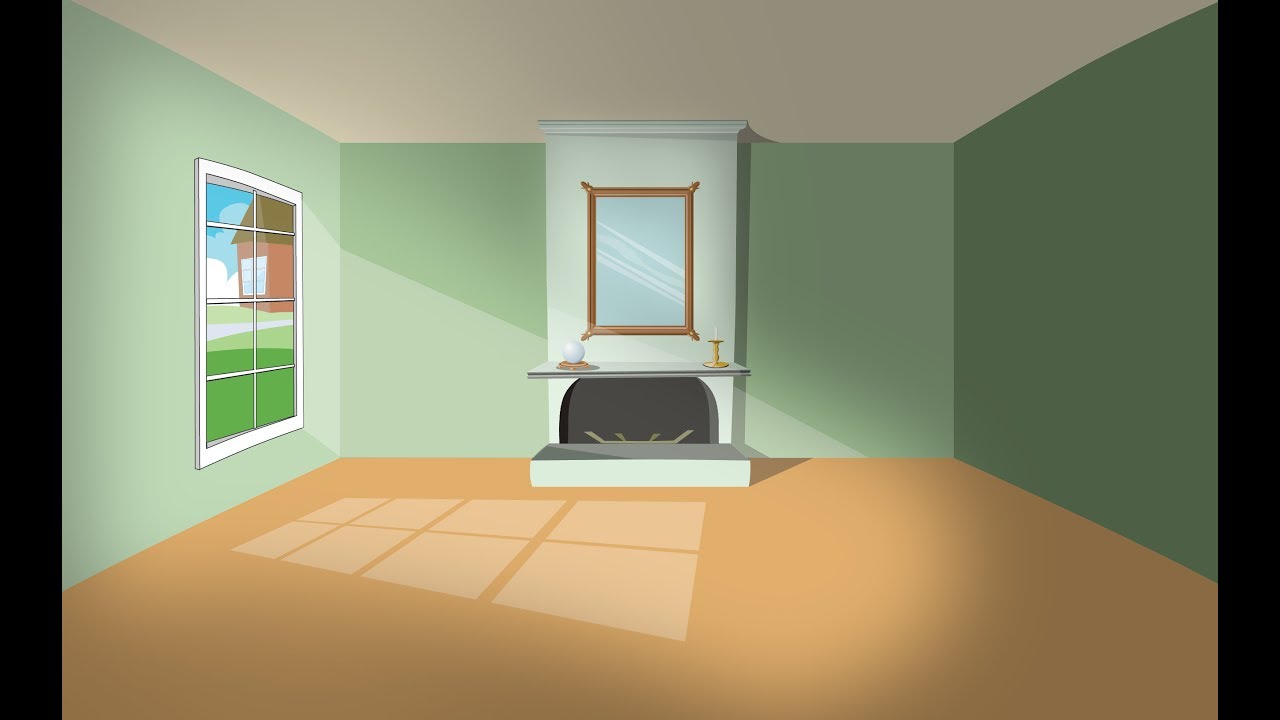 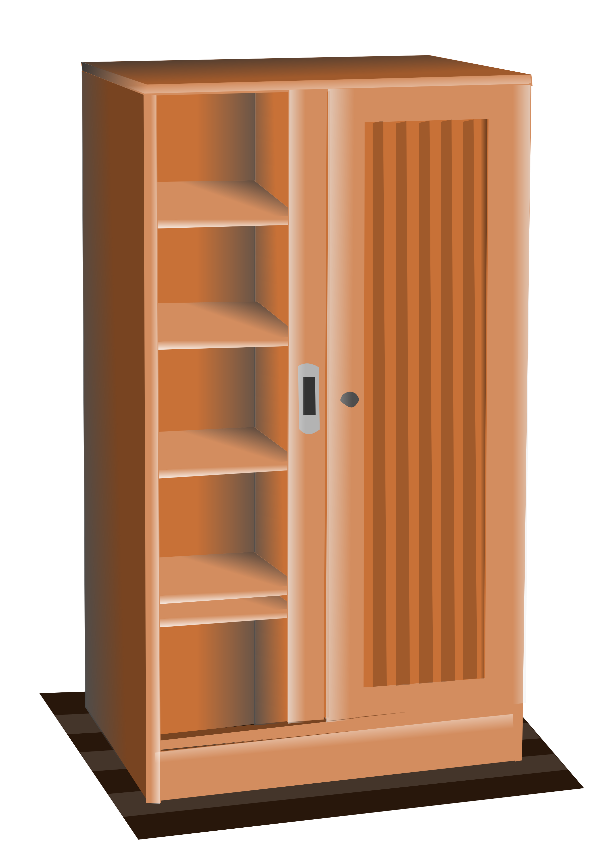 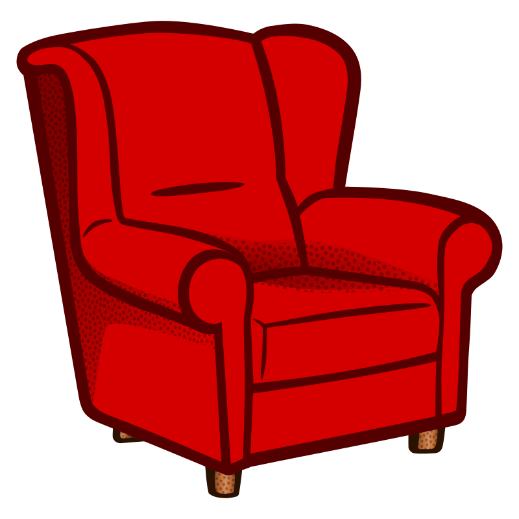 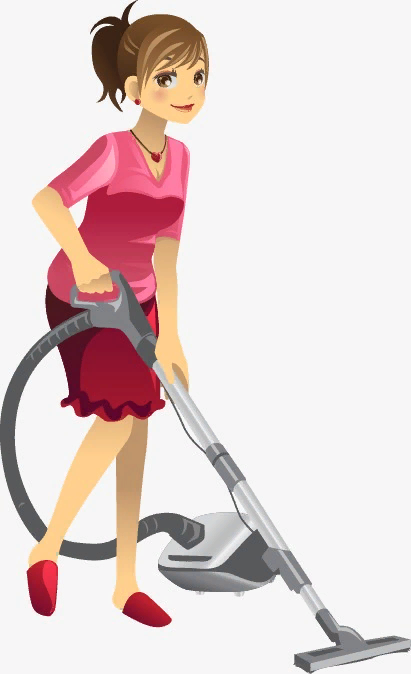 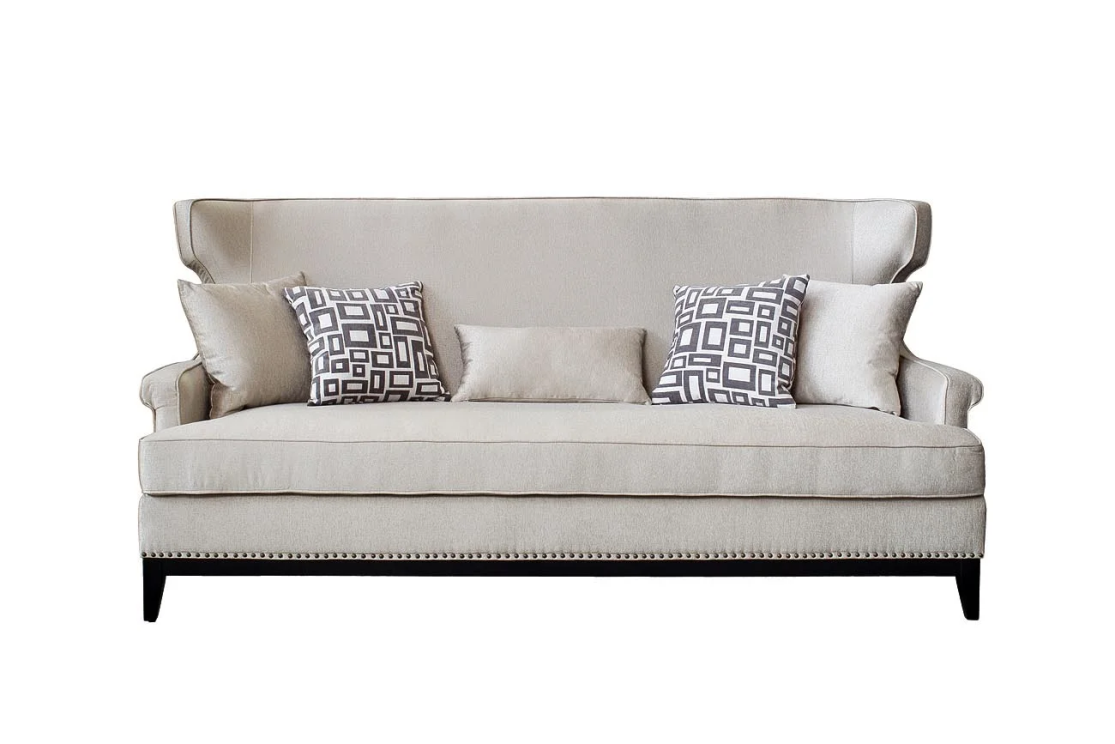 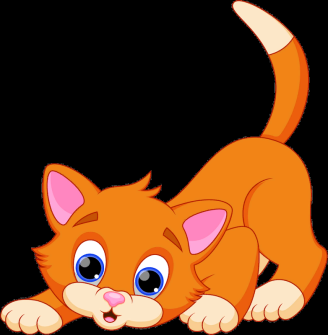 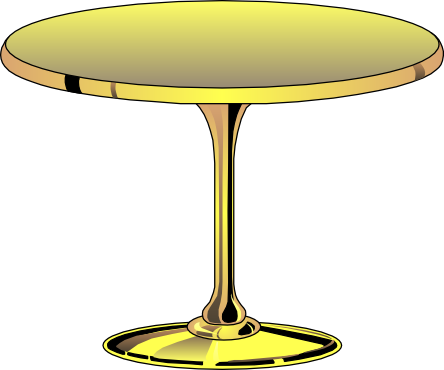 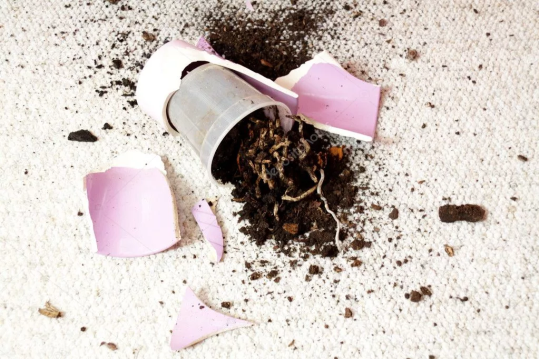 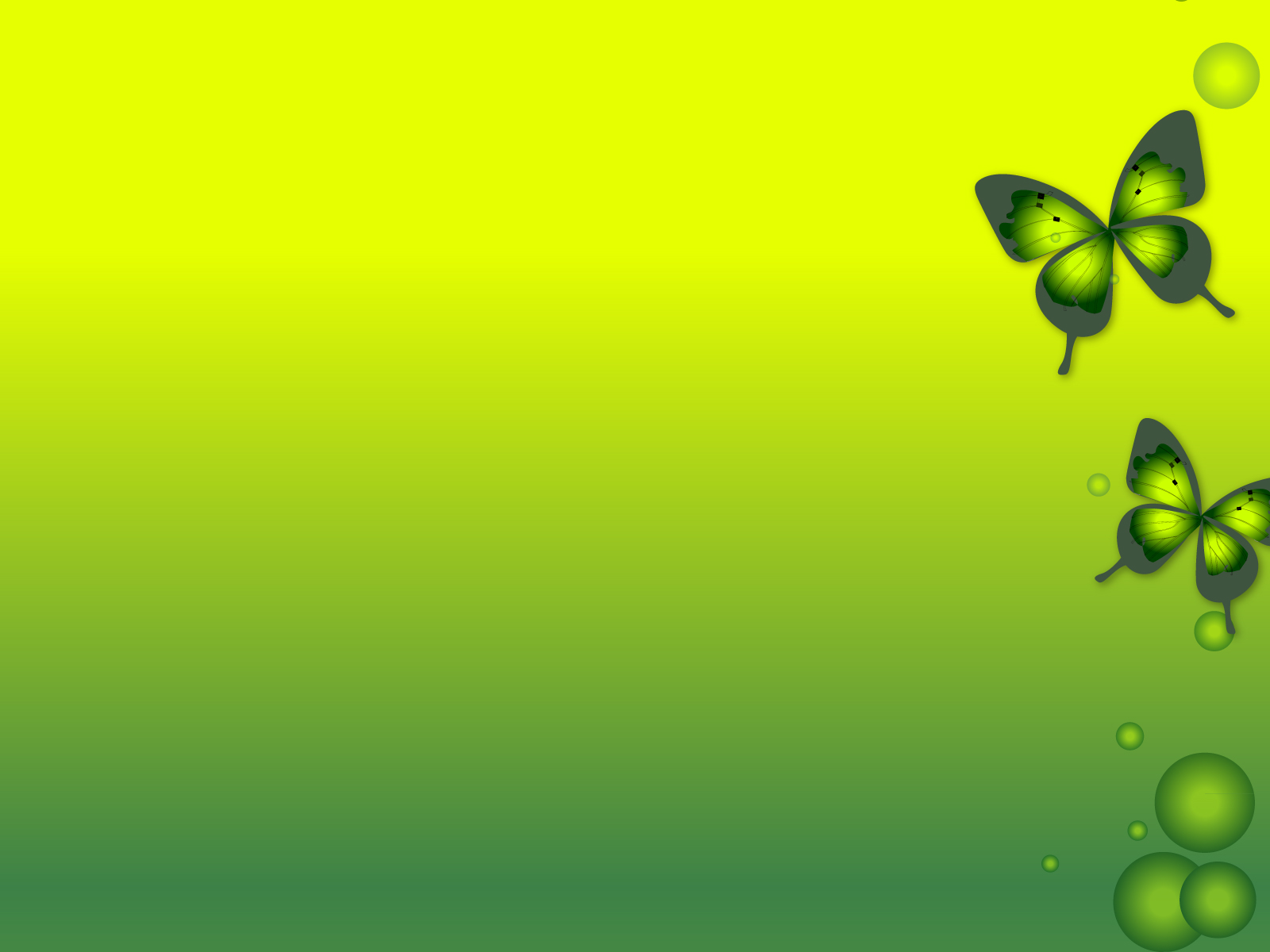 Конец!!!